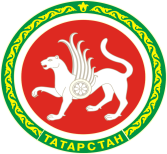 Государственный комитет РТ по тарифам
О подходах к формированию тарифов на услуги организаций водопроводно-канализационного хозяйства и организаций коммунального комплекса
 на 2015-2017 годы
Хабибуллина Лариса Васильевна
Начальник управления регулирования организаций коммунальной сферы
Казань, 28 марта 2014 г.
Основы формирования тарифов на услуги ОВК на 2015-2017 годы
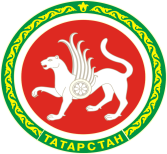 Государственный комитет РТ по тарифам
Федеральный закон от 07.12.2011 № 416-ФЗ 
«О водоснабжении и водоотведении»
Постановление Правительства РФ от 13.05.2013 №406 «О государственном регулировании тарифов в сфере водоснабжения и водоотведения»
Приказ ФСТ России от 27.12.2013 №1746-э «Об утверждении Методических указаний по расчету регулируемых тарифов в сфере водоснабжения и водоотведения»
Постановление Правительства РФ от 29.07.2013 N 644
"Об утверждении Правил холодного водоснабжения и водоотведения и о внесении изменений в некоторые акты Правительства Российской Федерации"
Постановление Правительства РФ от 29.07.2013 N 641
"Об инвестиционных и производственных программах организаций, осуществляющих деятельность в сфере водоснабжения и водоотведения"
Параметры формирования тарифов на 2015-2017 гг.
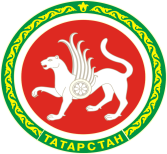 Регулированию подлежат следующие тарифы в сфере холодного водоснабжения
Государственный комитет РТ по тарифам
Параметры формирования тарифов на 2015-2017 гг.
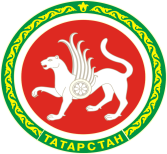 Регулированию подлежат следующие тарифы в сфере горячего водоснабжения
Государственный комитет РТ по тарифам
Параметры формирования тарифов на 2015-2017 гг.
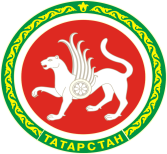 Регулированию подлежат следующие тарифы в сфере водоотведения
Государственный комитет РТ по тарифам
Параметры формирования тарифов на 2015-2017 гг.
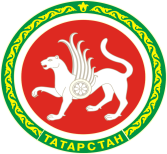 По решению органа регулирования тарифы на холодную воду могут дифференцироваться с учетом следующих критериев
Государственный комитет РТ по тарифам
Параметры формирования тарифов на 2015-2017 гг.
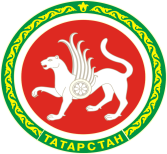 Государственный комитет РТ по тарифам
По решению органа регулирования тарифы на водоотведение могут дифференцироваться с учетом следующих критериев
Параметры формирования тарифов на 2015-2017 гг.
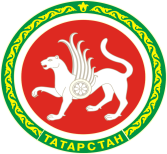 Соблюдение требований Приказа ФСТ России №1746-Э от 27.02.2013 
«Об утверждении Методических указаний по расчету регулируемых тарифов в сфере водоснабжения и водоотведения»
Государственный комитет РТ по тарифам
Органы регулирования устанавливают один из следующих видов тарифов на товары и услуги ОВК :
Двухставочный
 тариф
Одноставочный тариф
Многоставочный
 тариф
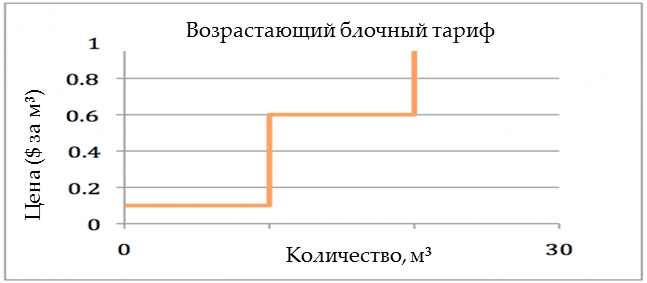 ставка платы за потребление ресурса
ставка платы за содержание мощности
ставка платы за объем поданной воды или принятых сточных вод
Параметры формирования тарифов на 2015-2017 гг.
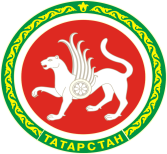 Государственный комитет РТ по тарифам
Методы регулирования тарифов


метод экономически обоснованных затрат


метод сравнения аналогов
 

метод индексации


метод доходности 
инвестированного капитала
Период действия не менее года
Период действия не менее года, используется только для транспортировщиков
Период действия 3 года при первом обращении, далее 5 лет
Период действия 3 года при первом обращении, далее 5 лет. Подлежит согласованию с ФСТ России
Параметры формирования тарифов на 2015-2017 гг.
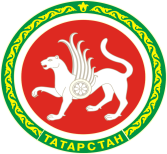 Государственный комитет РТ по тарифам
Метод ЭОТ может применяться в случаях:
Параметры формирования тарифов на 2015-2017 гг.
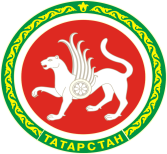 Государственный комитет РТ по тарифам
Метод ЭОТ включает следующие виды затрат:
Производственные расходы 

Ремонтные работы

Административные расходы 

Сбытовые расходы 

Расходы на амортизацию ОС

Расходы на арендную плату ОС

Расходы, связанные с оплатой налогов

Нормативная прибыль
Параметры формирования тарифов на 2015-2017 гг.
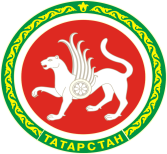 Государственный комитет РТ по тарифам
Метод сравнения аналогов применяется в случаях:
Параметры формирования тарифов на 2015-2017 гг.
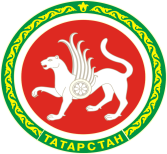 Государственный комитет РТ по тарифам
Долгосрочные параметры регулирования тарифов при методе индексации
Параметры формирования тарифов на 2015-2017 гг.
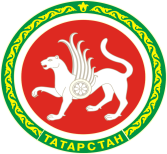 Государственный комитет РТ по тарифам
К долгосрочным параметрам регулирования тарифов при методе доходности инвестированного капитала
Параметры формирования тарифов на 2015-2017 гг.
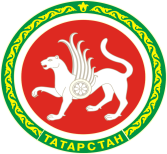 Государственный комитет РТ по тарифам
Метод доходности инвестированного капитала может применяться если организация
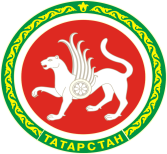 Дополнительные параметры, которые будут учтены при формировании тарифов ОВК на 2015-2017 гг.
Государственный комитет РТ по тарифам
Фактические итоги деятельности организаций за 2013 год
2. Имущественные отношения, особенно размер арендной платы
3. Формирование объективных прогнозов производства и реализации товаров и услуг организаций потребителям
4. Обязательное ведение раздельного учета расходов и доходов, объемов поданной воды (принятых сточных вод)
5. Полное документарное подтверждение всех планируемых организациями затрат в предстоящем периоде регулирования
Формирование тарифов на услуги по утилизации ТБО
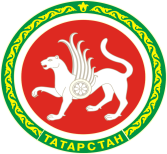 Государственный комитет РТ по тарифам
Правовые основы регулирования тарифов ОКК:
Федеральный закон от 30.12.2004 N 210-ФЗ "Об основах регулирования тарифов ОКК"
Постановление Правительства РФ от 14.07.2008 N 520 "Об основах ценообразования и порядке регулирования тарифов, надбавок и предельных индексов в сфере деятельности ОКК"
Приказ Минрегиона РФ от 15.02.2011 N 47
"Об утверждении Методических указаний по расчету тарифов и надбавок в сфере деятельности ОКК"
Формирование тарифов на услуги по утилизации ТБО
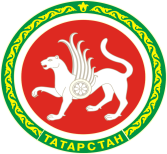 Государственный комитет РТ по тарифам
Досрочный пересмотр возможен в следующих случаях: